IFNα Induces MDSC Maturation and Loss of Suppressive Function
CpG DNA
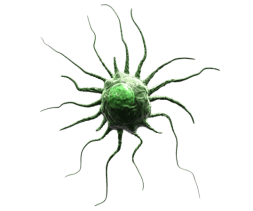 Dendritic Cell
Macrophage
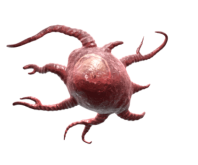 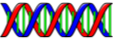 Treatment of plasmacytoid dendritic cells with CpG DNA leads to the production of inflammatory cytokines like interferon alpha (IFN-α). 

IFN-α increases the expression of maturation markers on MDSCs, allowing them to mature and lose immunosuppressive function. 

Adapted from: Zoglmeier, C. et al. 2011. Clin. Cancer. Res. 17:1765.
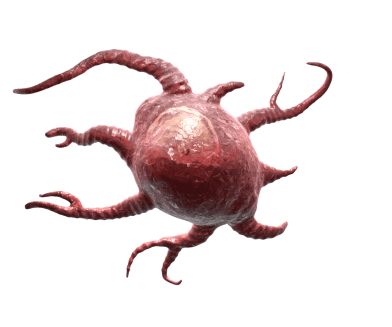 Endosome
Plasmacytoid Dendritic Cell
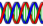 Maturation
Sca1
Ly6C
F4/80
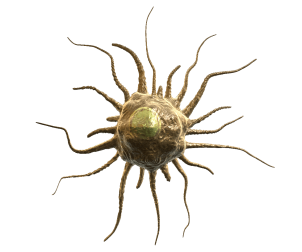 TLR9
IFNα
MDSC
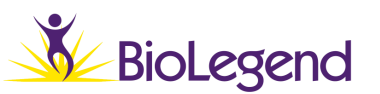 ®
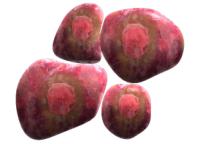 Tumor Promotion
[Speaker Notes: Initial studies were performed on tumor-bearing mice, utilizing the TLR9 ligand, CpG, to invoke potent anti-tumor responses. TLR9 is present within the cell, located on endosomes. Upon stimulation with IFNα, MDSCs can differentiate into macrophages or dendritic cells.]